Africa – Unit 2
          REVIEW
           GAME!!!
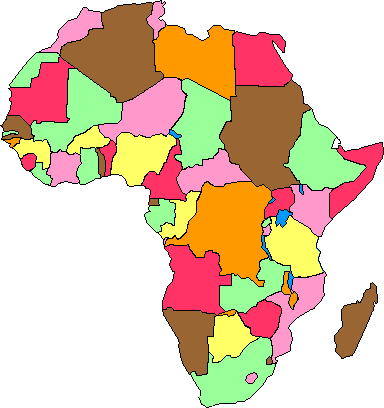 In the Sahel, overgrazing and drought have resulted in a decrease in the grassland region. What is this process called?
DESERTIFICATION
What does partition mean?
to divide
During the 1950’s and 1960’s most African countries experienced what?
Political Independence from the 
European Powers
What was the name of the meeting which called for the partitioning of Africa in the 1880s?
The Berlin Conference
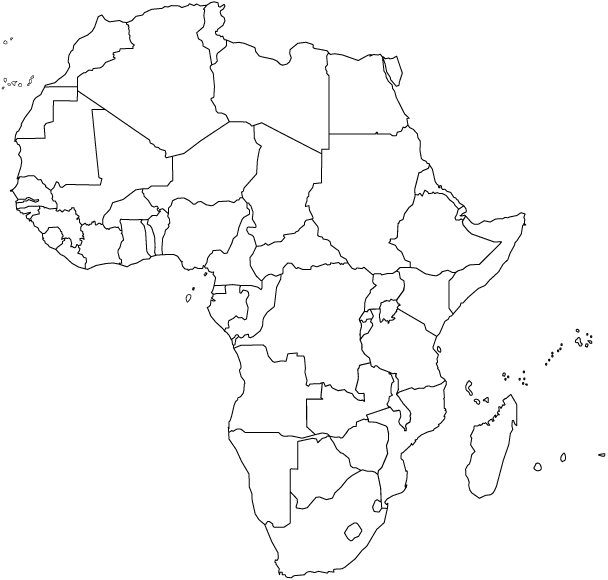 NIGERIA
What country is this?
What role did Mandela and de Klerk play in the evolution of Apartheid in South Africa?
They worked together to abolish Apartheid.
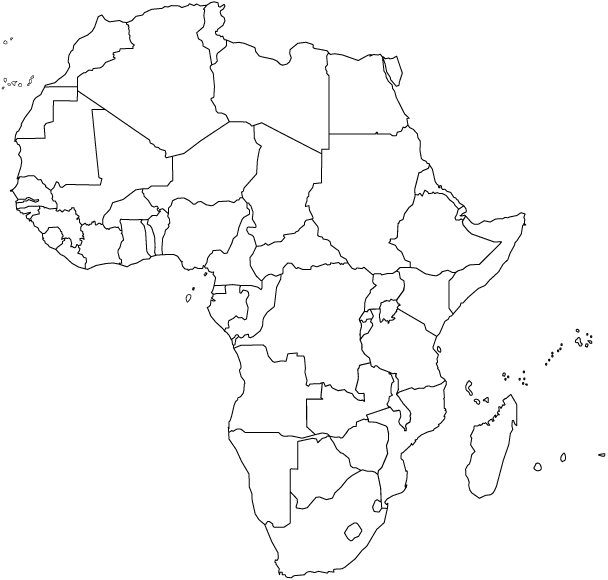 SUDAN
What country is this?
Why did Africans want independence from European powers?
They wanted control of their own governments & resources.
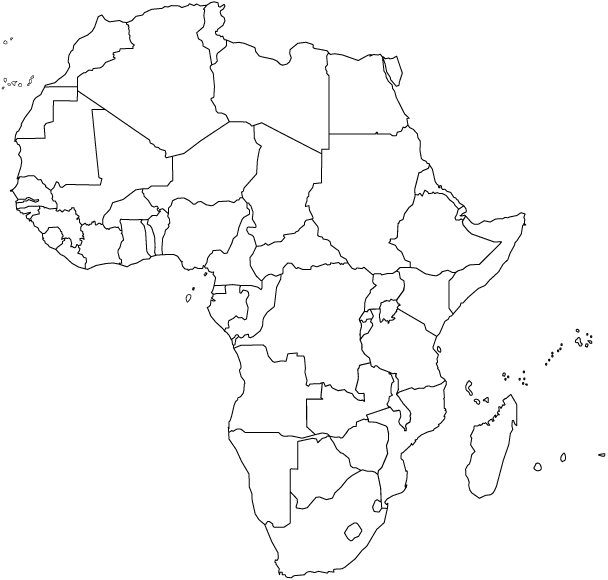 EGYPT
What country is this?
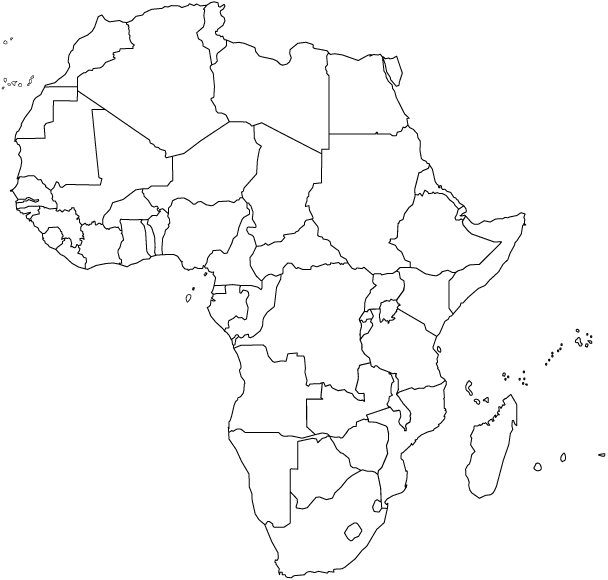 What lake is this?
LAKE VICTORIA
What leader is responsible for making Apartheid illegal?
F.W. de Klerk
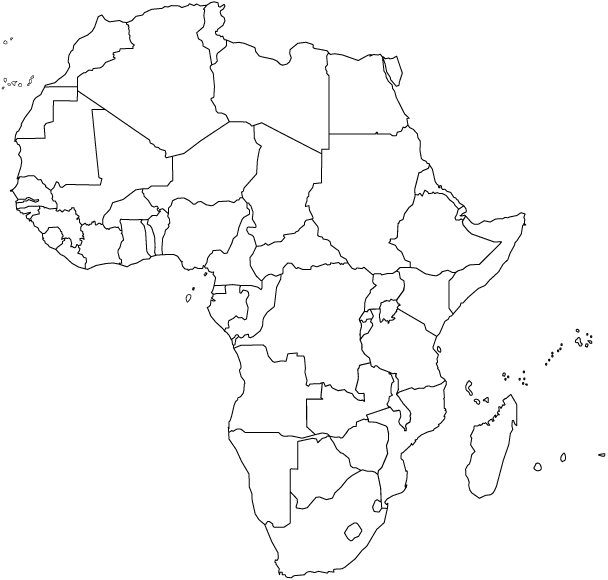 What River is this?
CONGO RIVER
What ethnic group lives in Central & Southern Africa?
Bantu
Why did Europeans build empires in Africa?
Europeans wanted the natural resources found there, and to expand their empires.
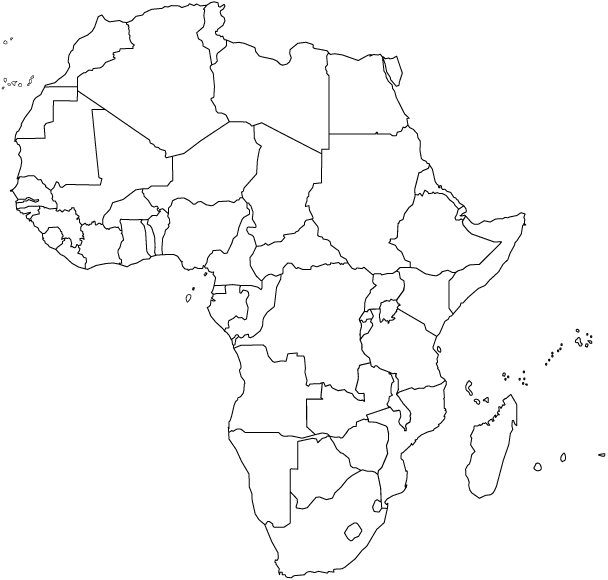 What River is this?
NILE RIVER
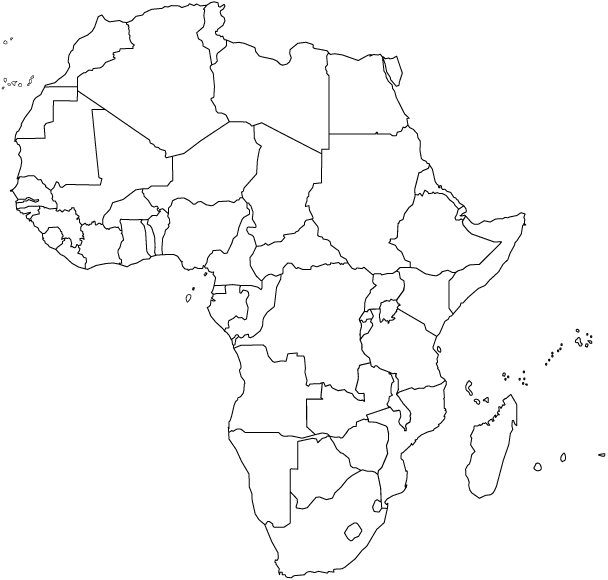 SOUTH AFRICA
What country is this?
What religion is most common among the Swahili today?
Islam
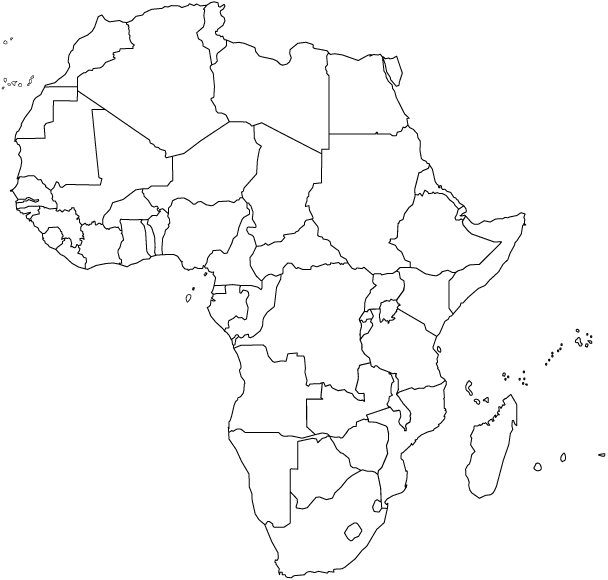 KENYA
What country is this?
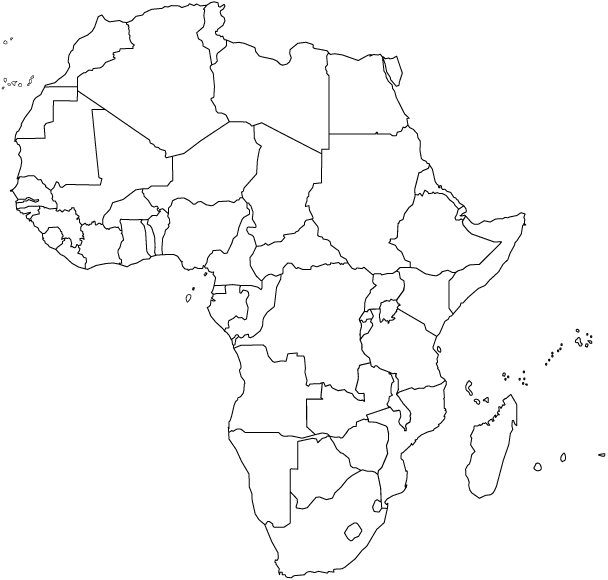 What River is this?
NIGER RIVER
What is the reason for the many different languages found in Africa?



Because there are many ethnic groups that each speak their own language.
A war fought in a country with it’s own people fighting each other is called a _____.
civil war
When did many African groups begin to challenge European colonial rule?
After World War II
Who was the president who helped bring an end to Apartheid in South Africa?
Frederick W. De Klerk
What movement stressed that all black Africans must see themselves as one people?
Pan-Africanism
What is the name of Nelson Mandela’s political party?
African National Congress
During the late 19th and early 20th centuries European powers raced to colonize the African continent, this became known as the…..
“Scramble for Africa”
What rights were removed under Apartheid?
Race Mixing
Free Travel
Voting
Free Speech
Citizenship
What were some of the requirements for black Africans under Apartheid?
Forced to live in homelands
Required to use separate facilities from whites
Required to carry pass books
Poor soil & deforestation causes land to become what???
Which African country had Apartheid?
South Africa
What was the main goal of the Pan African Movement?
To get all Africans around the world to think of themselves as one people and to begin to work together for independence & economic/political stability
Mandela was president of what organization that worked to end Apartheid?
The ANC or 
African National Congress
What did the African nationalist movement fight for?
INDEPENDENCE
What mixed ethnic group mostly live in North Africa & the Middle East?



ARABS
The word Apartheid comes from what language?
Afrikaans
The development of the Swahili language was a direct result of what?
The mixing of the Bantu, Arabic, and other traditional African languages.
What ethnic group lives in central Ghana, and believes that the strength of their nation depends on the “Golden Stool?”
The Ashanti
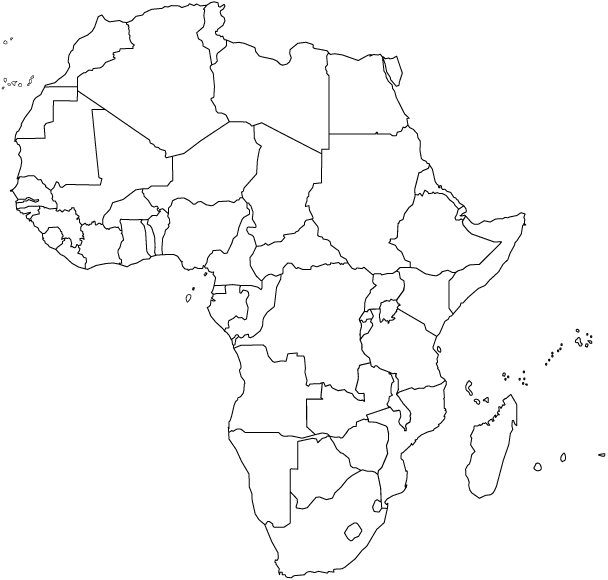 What mountains are these?
ATLAS MOUNTAINS
The develop of the Swahili language was the result of the mixing of which two cultures?
Bantu and Arabic
In what geographic region of Africa would I find the Niger River AND what impact would the fertile soil along this river have on the population there?
Western Africa...increased population 
(makes it the population center of Africa).
In what country are both the Tigris and Euphrates Rivers found?
Iraq
What is Zionism?
Zionism is a movement whose  goal was to establish a Jewish homeland in Israel.
What is the USA’s main economic interest in Southwest Asia
(the Middle East)?
OIL
To what does the term Anti-Semitism refer?
the prejudice and hostility shown toward Jewish people
What is the role of OPEC?
It monitors oil supply and demand to set the price of oil.
Which ethnic group would be found in Turkey, Iraq, Iran, and Syria?
Kurds
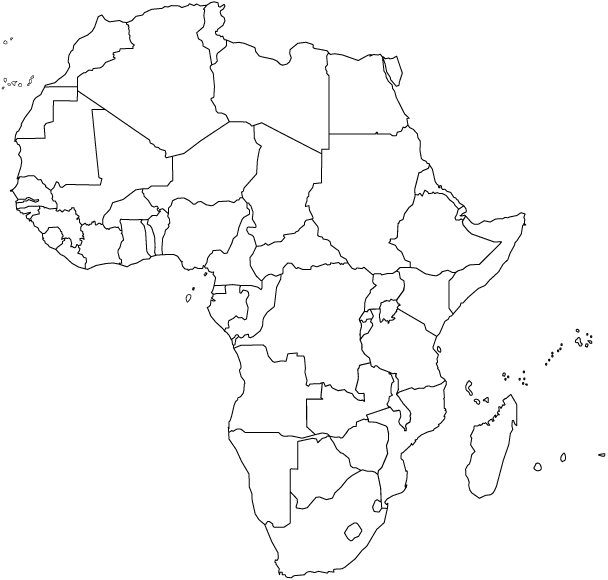 What lake is this?
LAKE TANGANYIKA
In 1990-91 the USA sent troops to the Middle East to free which country?
Kuwait
Persian people are closely tied to which country?
Iran
What is the difference between an ethnic group and a religion group?
An ethnic group is a group of people who share cultural ideas and beliefs that have been part of their community for generations, where as a religious group is a group of people who share a belief system in a god or gods, with a  specific set of rituals or ceremonies.
What organization created a new state of Israel in 1948, as a homeland for Jews?
The United Nations